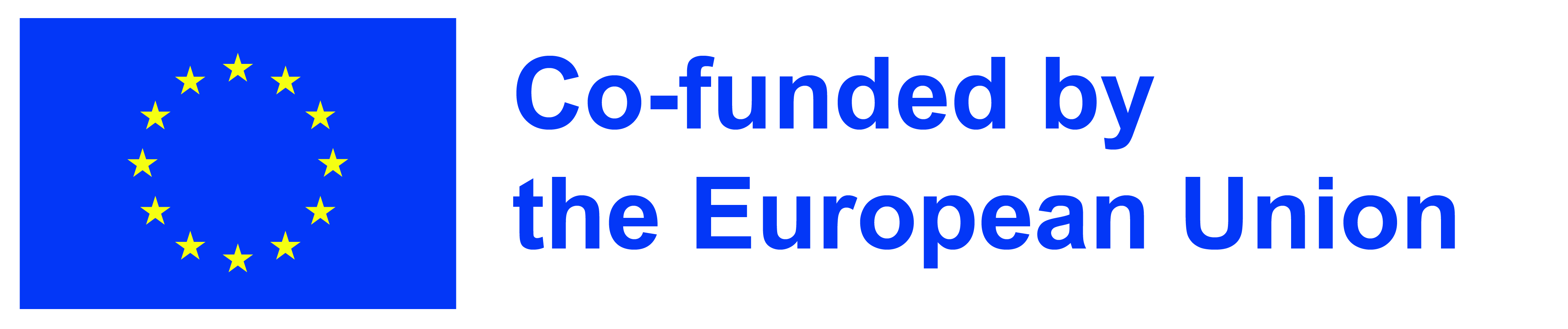 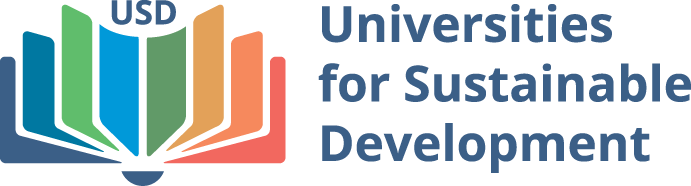 Project Number: 2021-1-ES01-KA220-HED-000029950
Universities for Sustainable Development (USD)
2/2022-2/2025
Sanna Rantala
2024 02
[Speaker Notes: Savonia is part of Universities for Sustainable Development project which start in February 2022. 

The project lasts a total of three year and project is based on Agenda 2030.]
Consortium
Spain, Lithuania and Finland 
3HEIs, 1 company
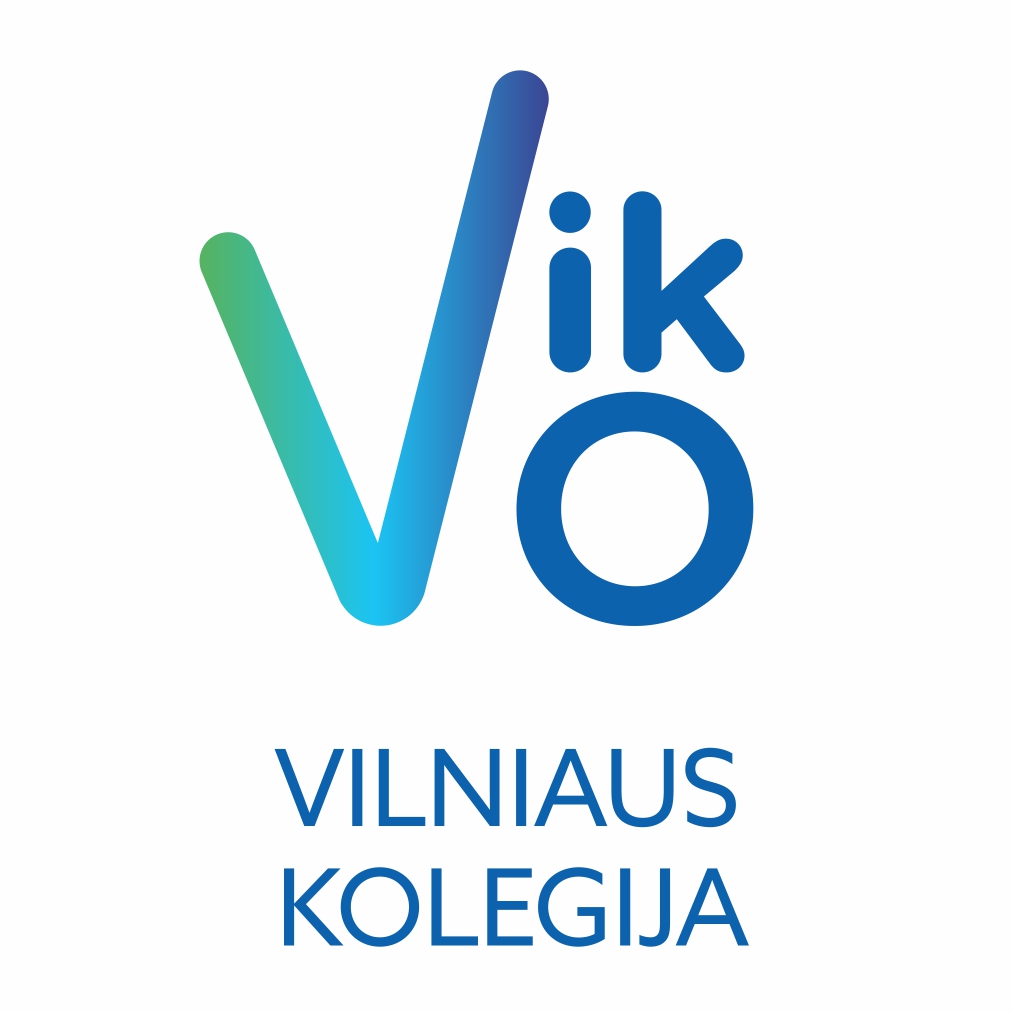 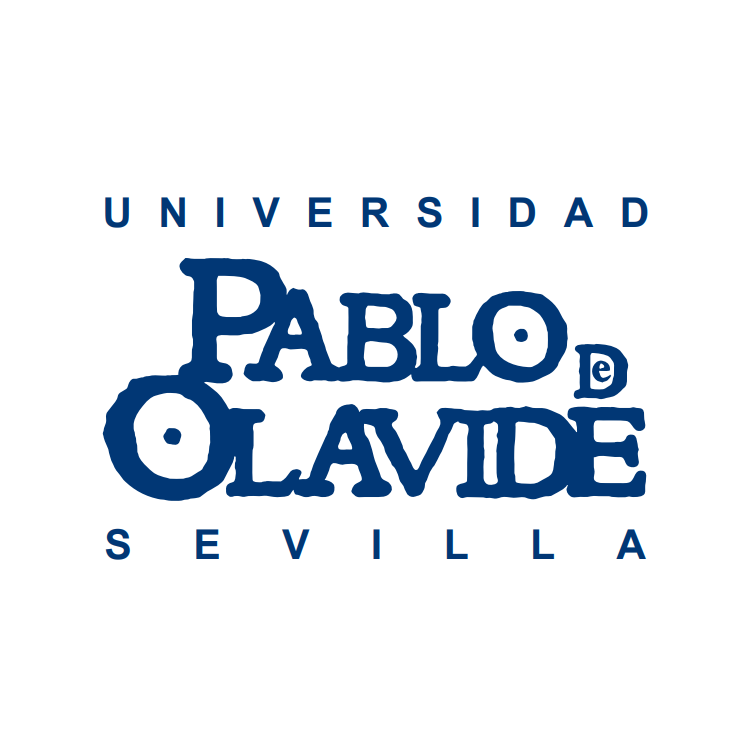 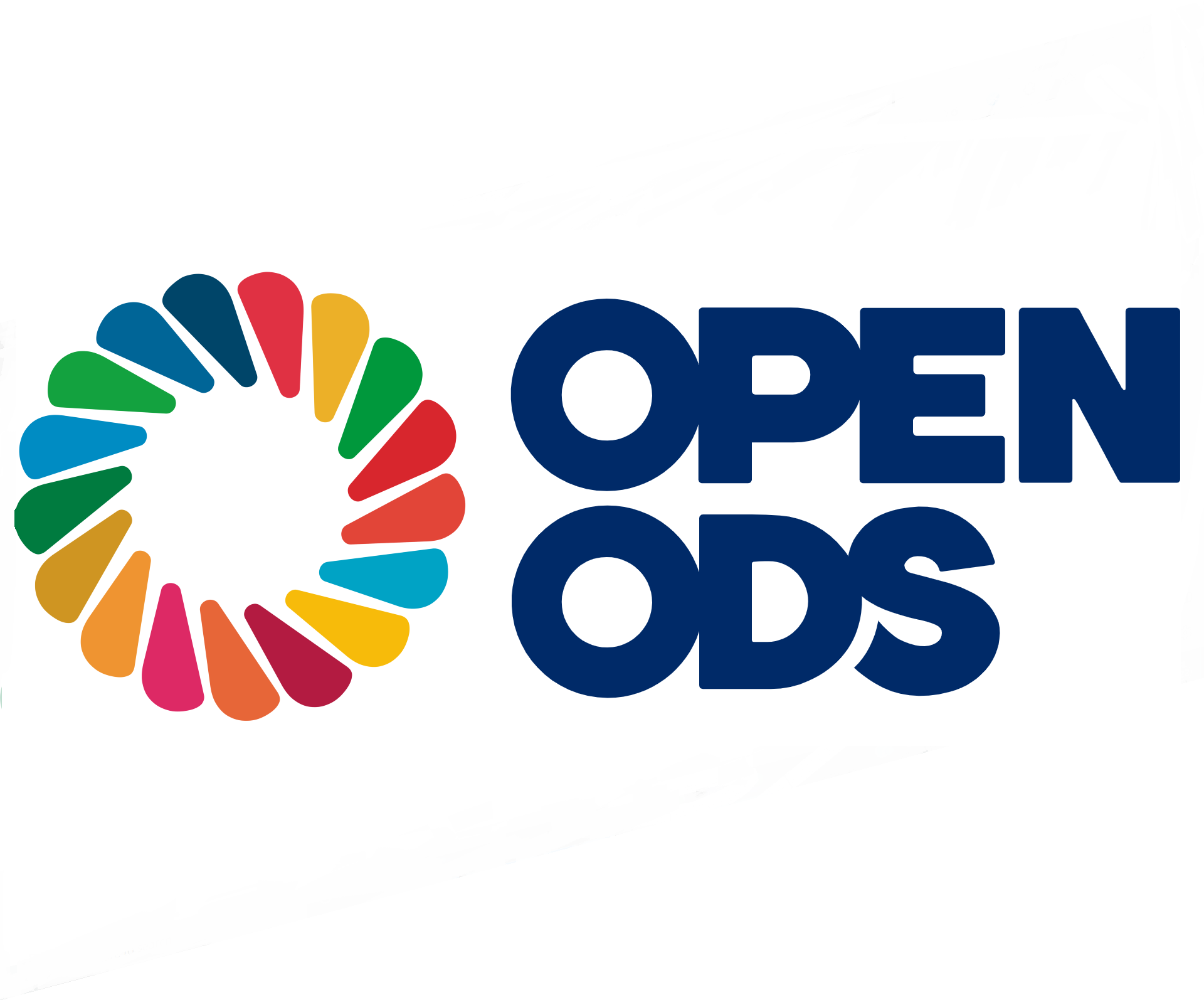 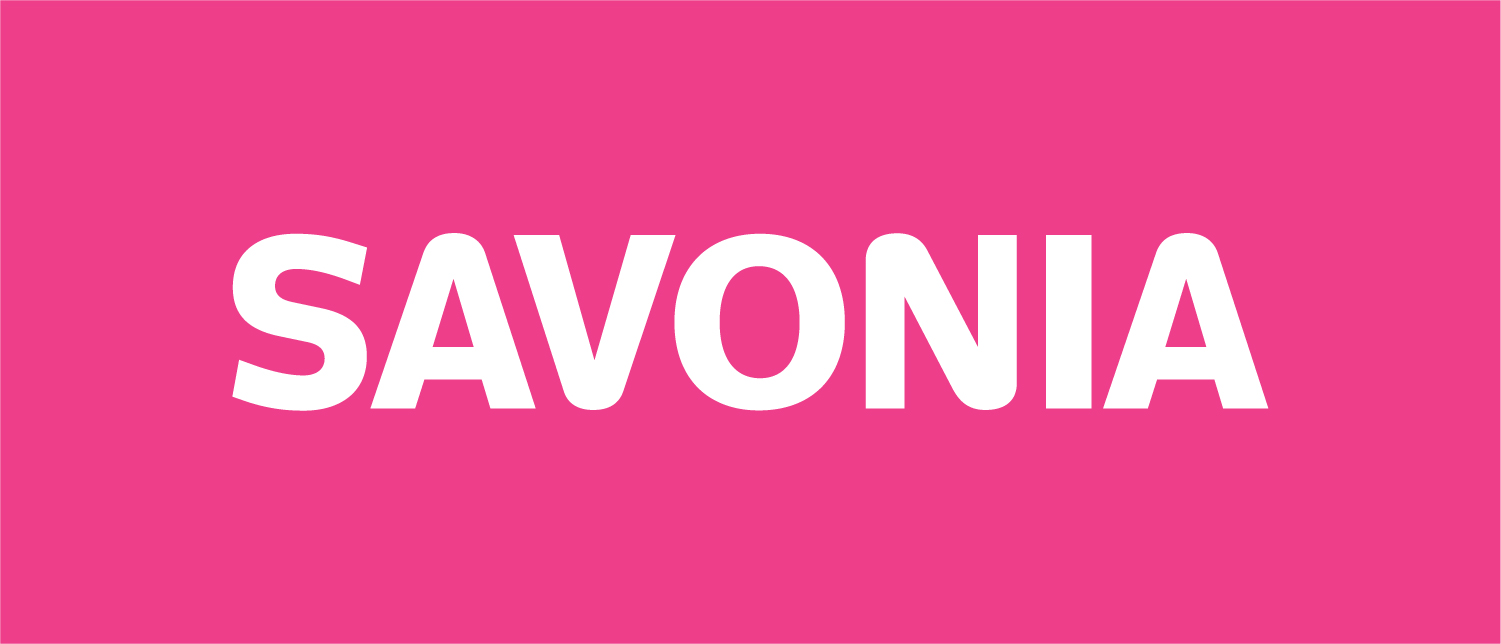 1
[Speaker Notes: The project consortium includes four implementers from Spain, Lithuania and Finland.]
Project´s goals
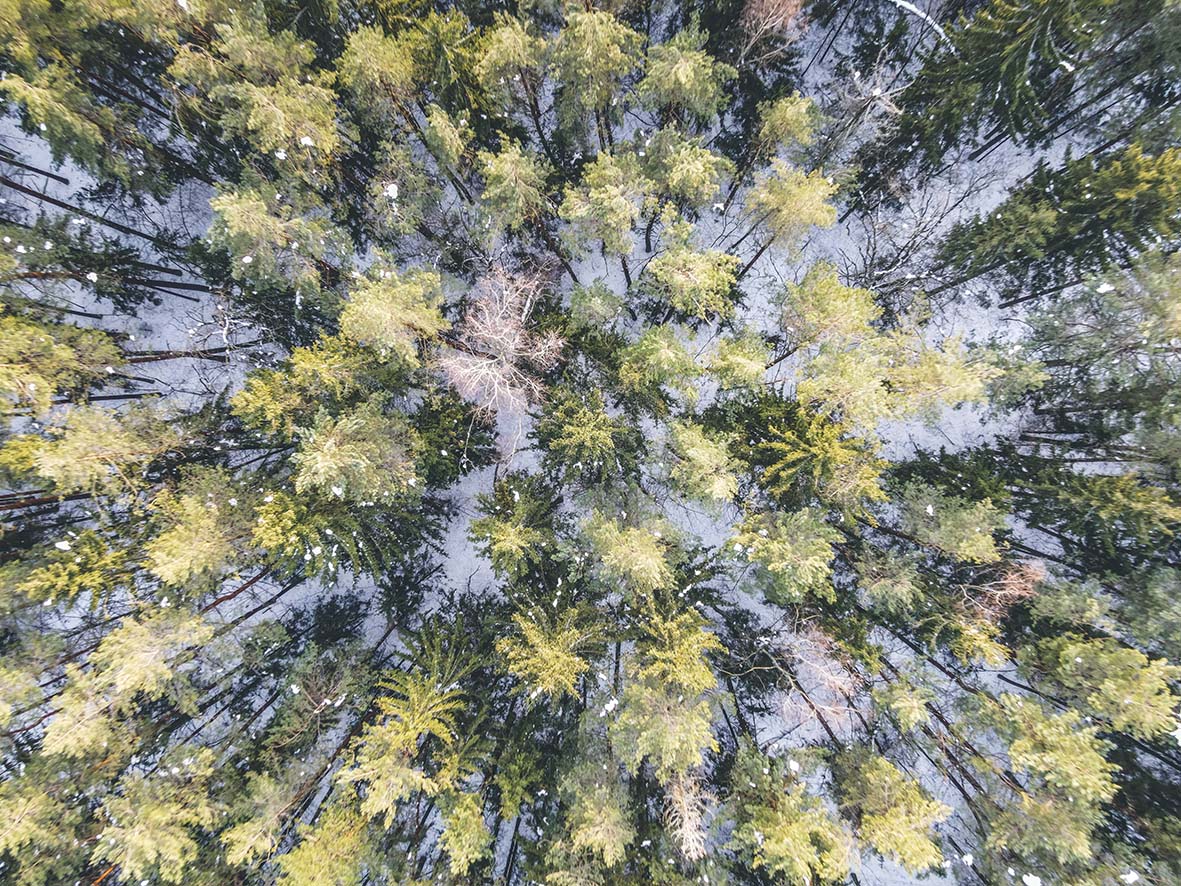 Contributing
Achieve SDGs in HEI´s participating
Utilize digitalization
AGENDA 2030 implementation
Spread results toward other HEIs
2
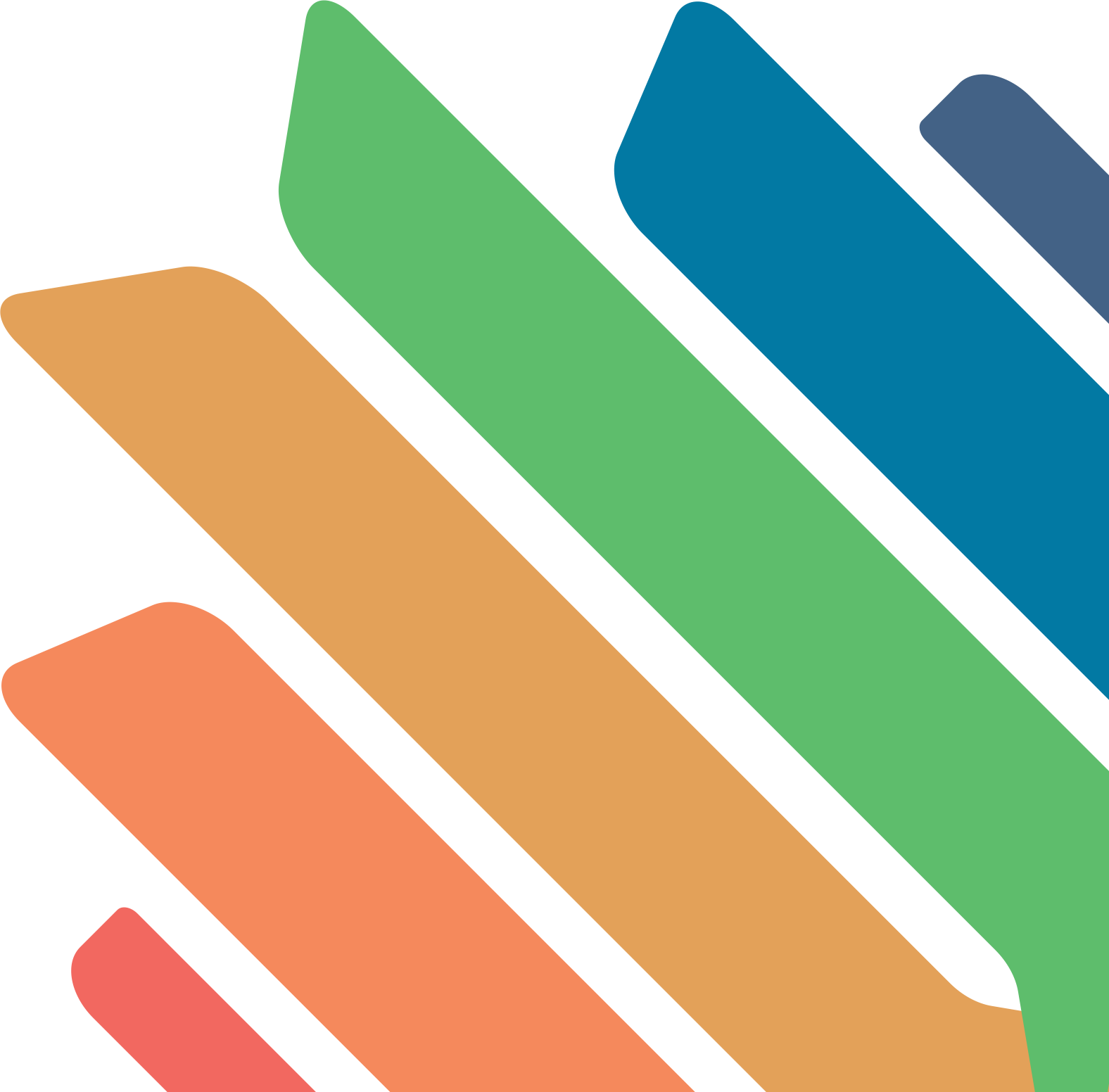 Work packages and main outputs
R4

Sustainable portal




SAVONIA/ OpenODS
R1
Action plans to integrate the Agenda 2030 and Methodological guide

VIKO
R2


SDG scorecard




OpenODS
R3

Intelligent Target Locator/AI



UPO/ OpenODS
3
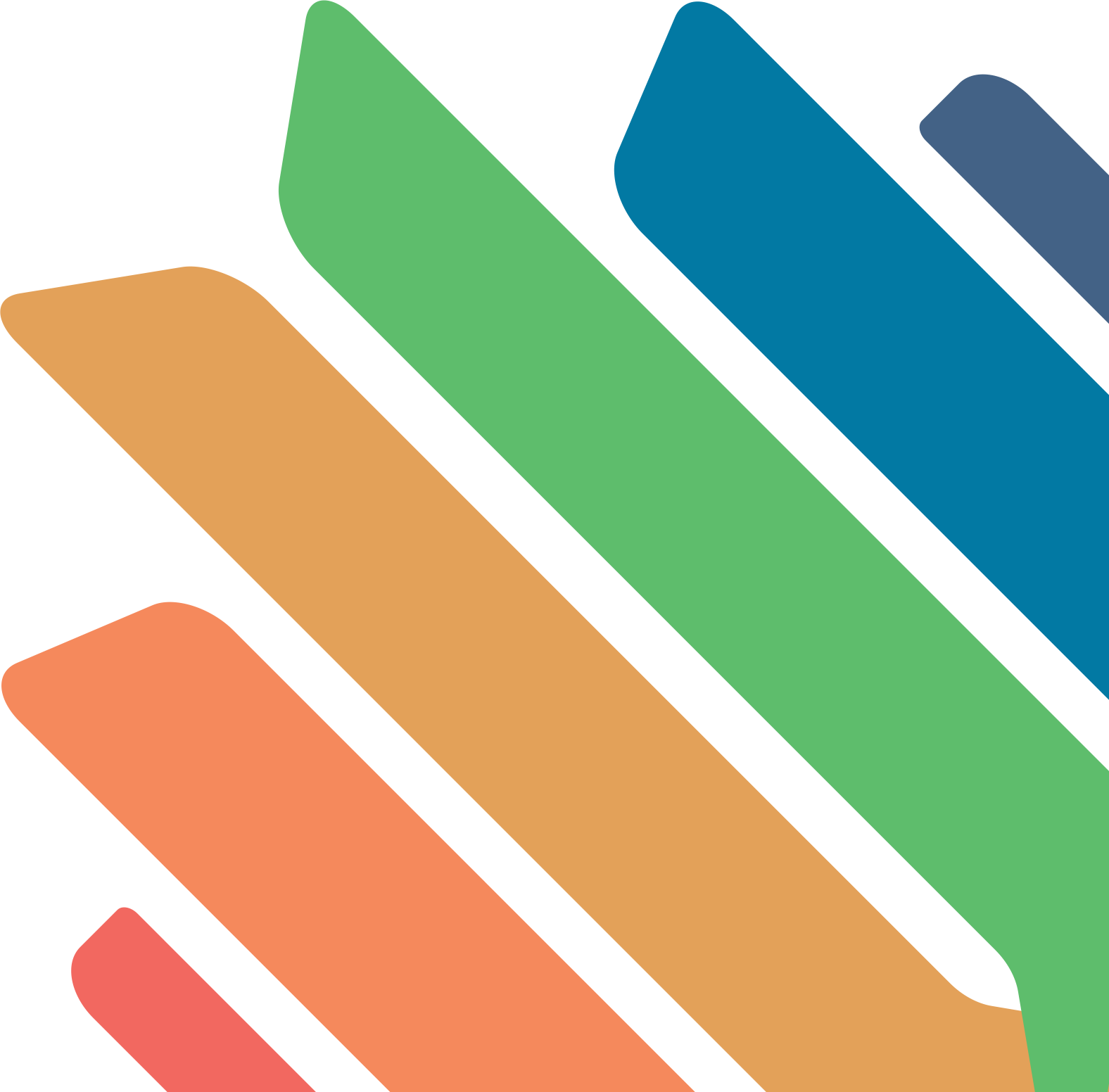 Diagnosis Savonia UAS
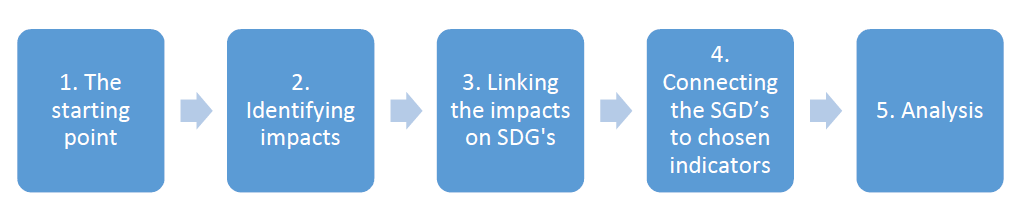 7 %
25 %
45 %
The data that has been collected is always the latest available data based on the calender year or academic year.
Most significant impacts linked to SDGs. Positive and negative  effects were analyzed.
SDGs connected to the chosen indicators. The total number of indicators is 15.
Four SDGs did choose for closer view.

SDGs are 2,3,4 and 9
Areas that were chosen was RDI and Education.
20 %
20 %
8 %
Figure 1. The process how the diagnosis has been done
4
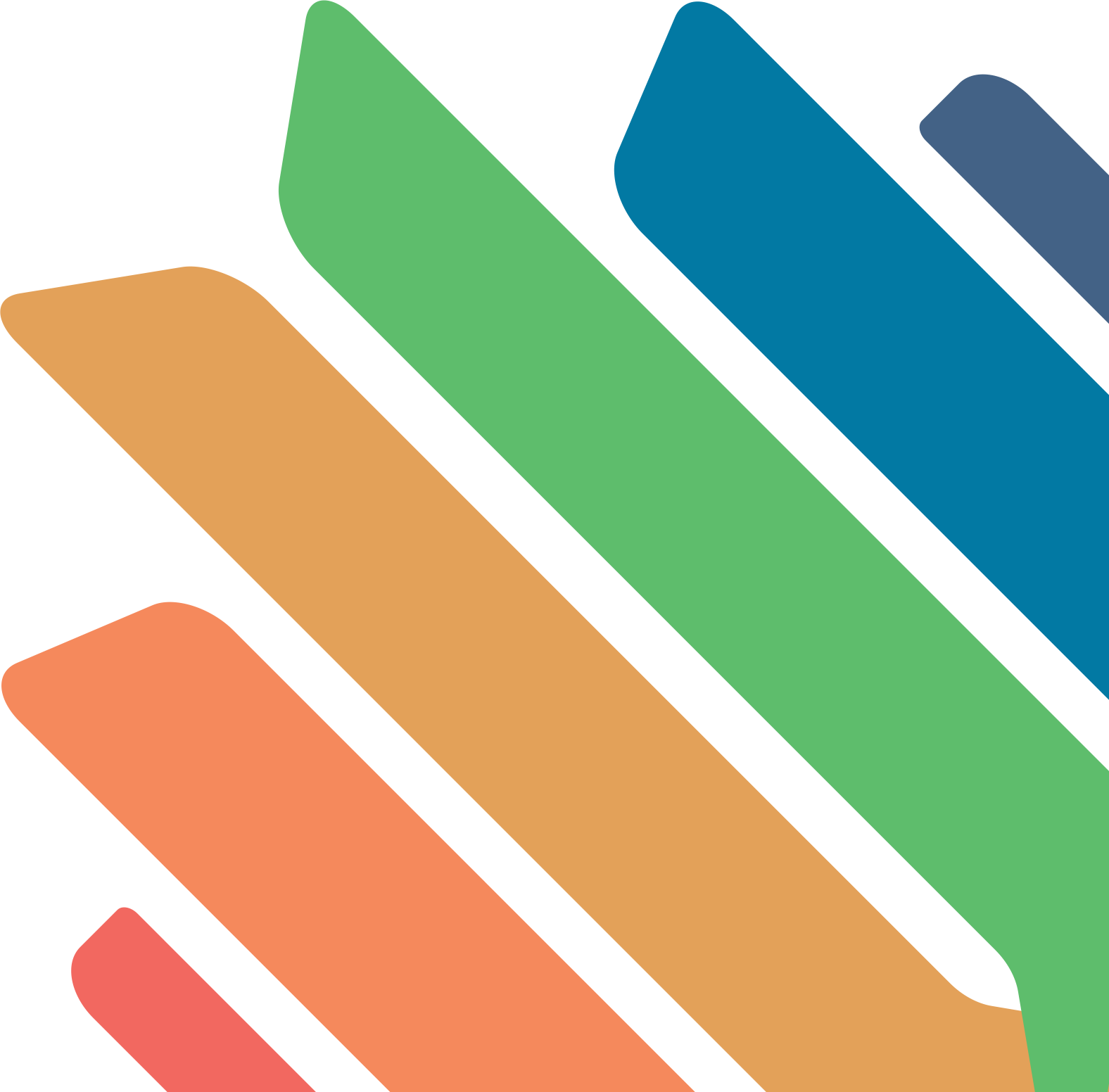 More information
https://www.upo.es/usd-project/
5
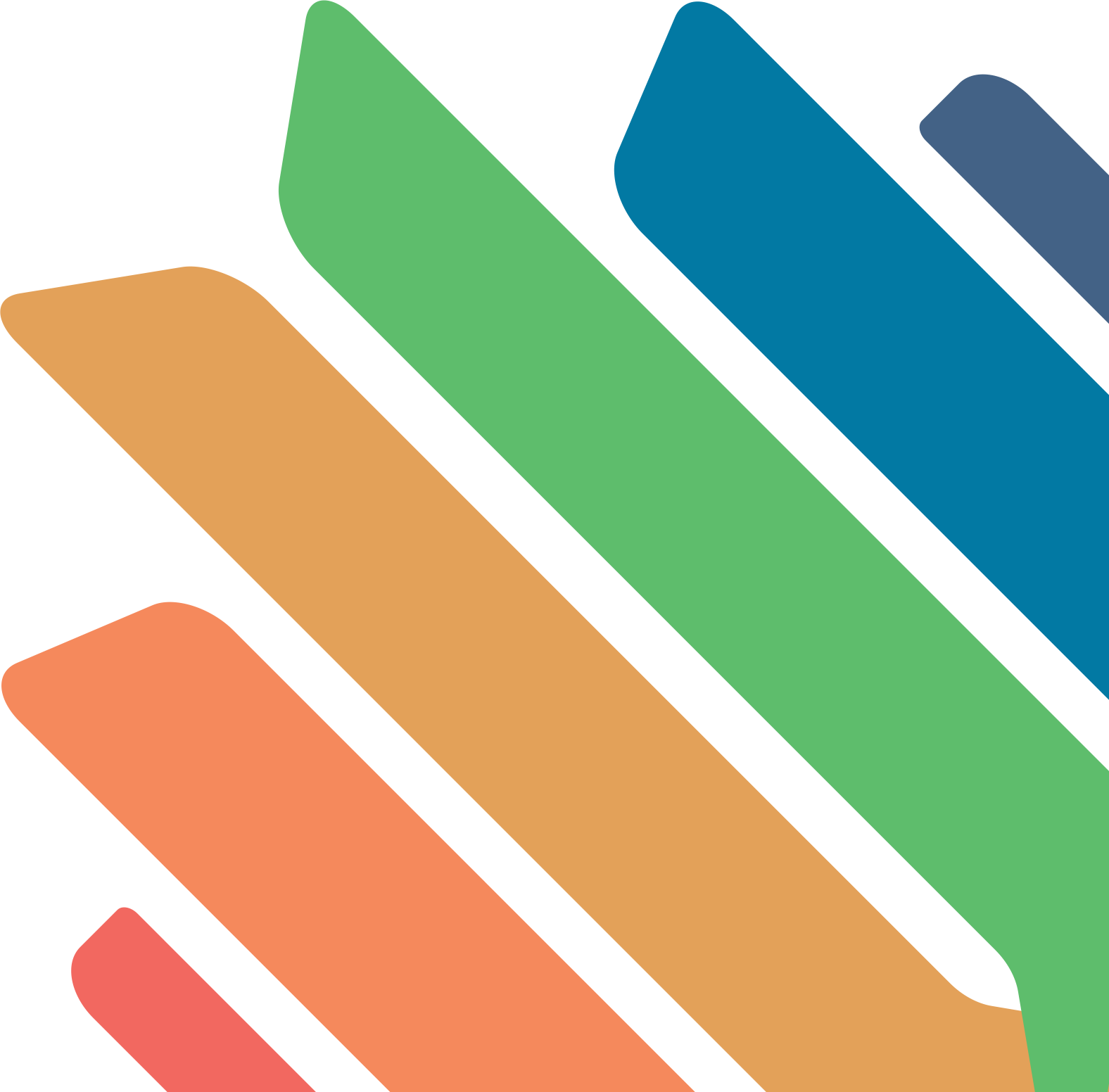 Thank you for your attention!